Provincial Research Advisory Committee (PRAC)
Manufacturing Cluster
28/06/2019
Overview
Overview 
Objectives of the cluster
Focus areas
Composition
Reporting structure
Working process
Overview
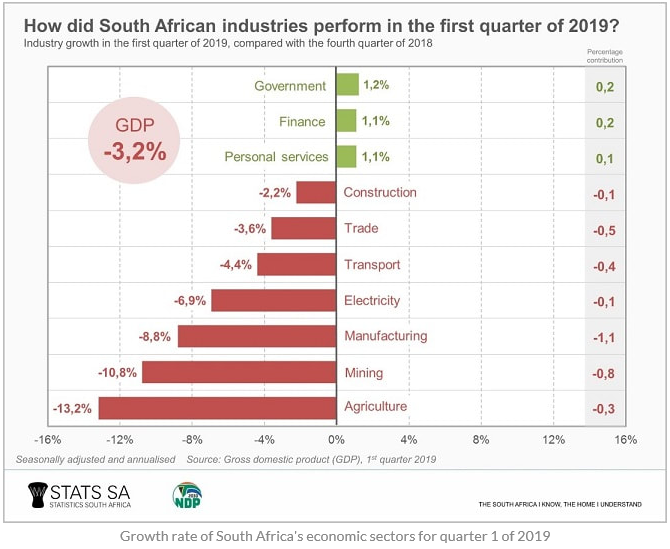 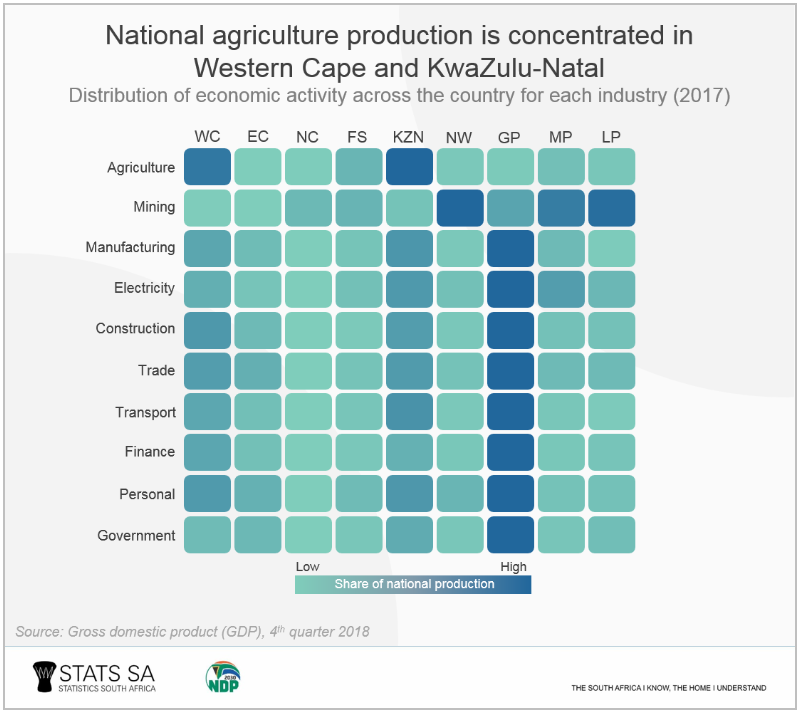 Overview
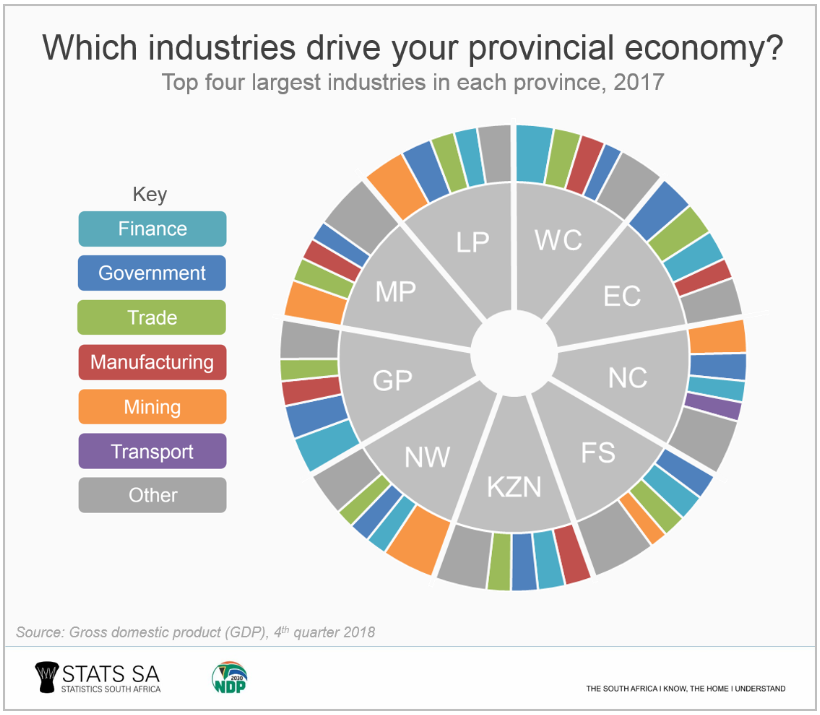 A look at the trends in unemployment by province over the last 10 years shows that two provinces, the Free State and the Eastern Cape, have consistently had the highest unemployment rates.
Objectives of the Cluster
Focus Areas
Composition
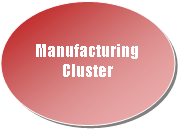 Reporting Structure
Working Process
Mpolokeng Mokalobemokalobem@destea.go.za051 400 95880827340102
Thank you